tsunamis
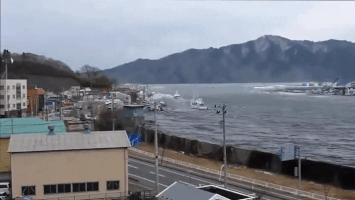 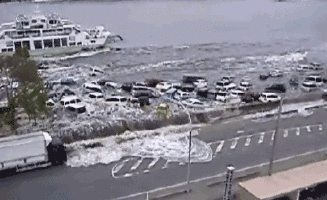 By Kerr and jack
What are tsunamis
tsunamis are ocean waves produced by under water landslides and also earthquakes lots of these tsunamis do lots of damage to buildings people and animals
Japan Earthquake & Tsunami of 2011
On March,11th,2011a magnitude-9 earthquake shook north-eastern Japan unleashing a powerful tsunami that destroyed towns and anything in its way
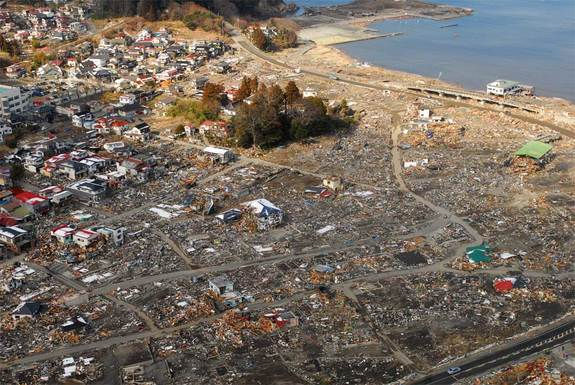 What happens during a tsunami
Once the water is moved by an earthquake or other event, large waves like ripples spread out from the point where the water first moved
What measures can be taken to prevent a tsunami
Once a tsunami has been formed, there is no way to stop it; but with an effective warning system in place, people can be evacuated but in japan there tsunami walls but we don’t think it could do much
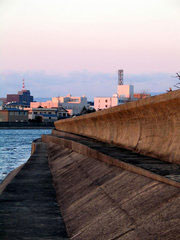